Урок литературного чтения
во 2 классе
 

Тема: «Зимняя страничка»
 И. Никитин «Встреча зимы»,
С. Есенин «Берёза»
Вместе с солнышком                               встаём,Вместе с птичками                               поём.-С добрым утром!                       С ясным днём!Вот как дружно мы живём!
Ела-ела-ела вот и осень улетела
Ма-ма-ма и примчалась к нам зима
Али-али-али вот морозы затрещали
Ды-ды-ды и сковали все пруды
Оры-оры-оры появились вдруг узоры
Ты-ты-ты на стеклах дивной красоты
Дел у меня немало —Я белым одеяломВсю землю укрываю,В лёд реки убираю,Белю поля, дома.Зовут меня…
зима.
«Зимняя страничка»
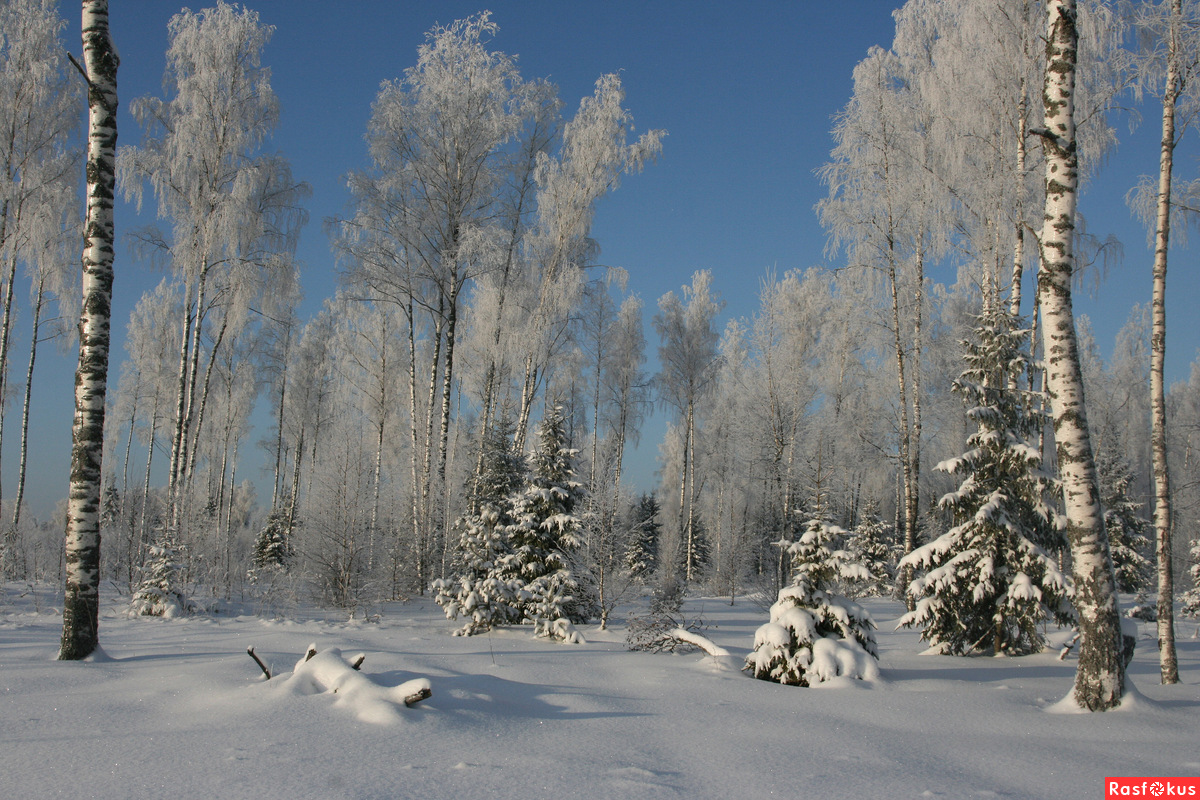 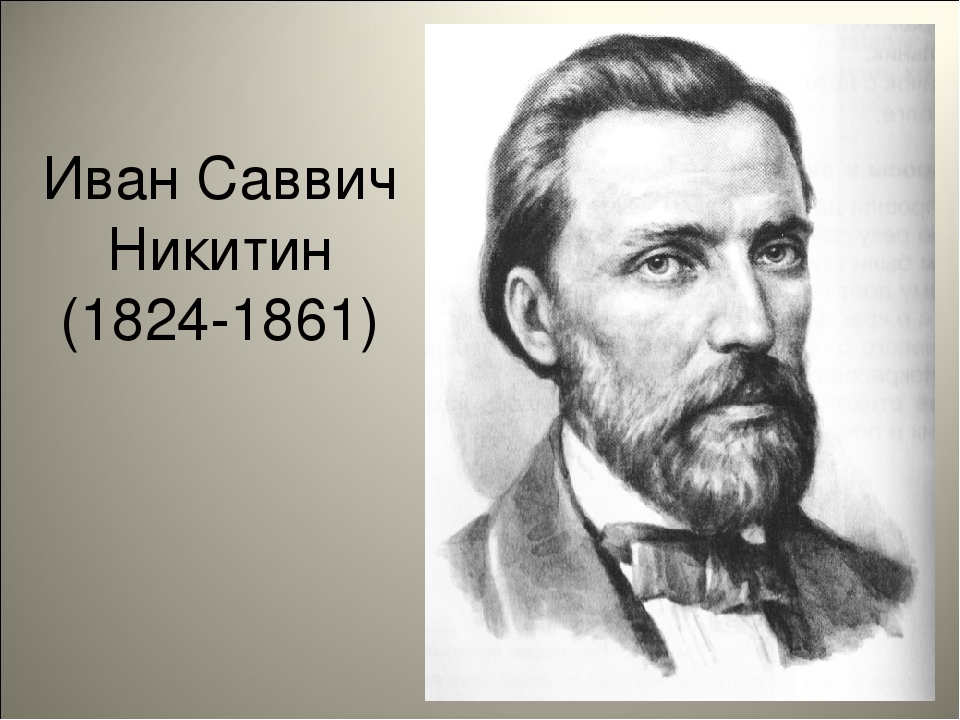 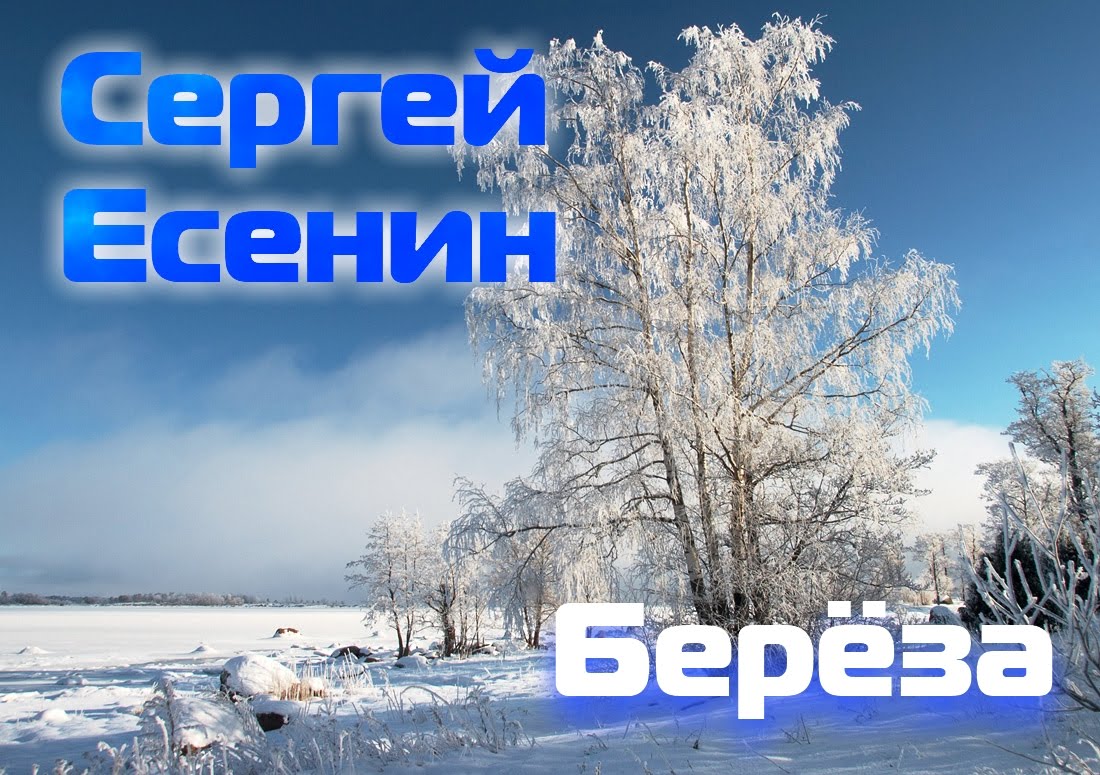 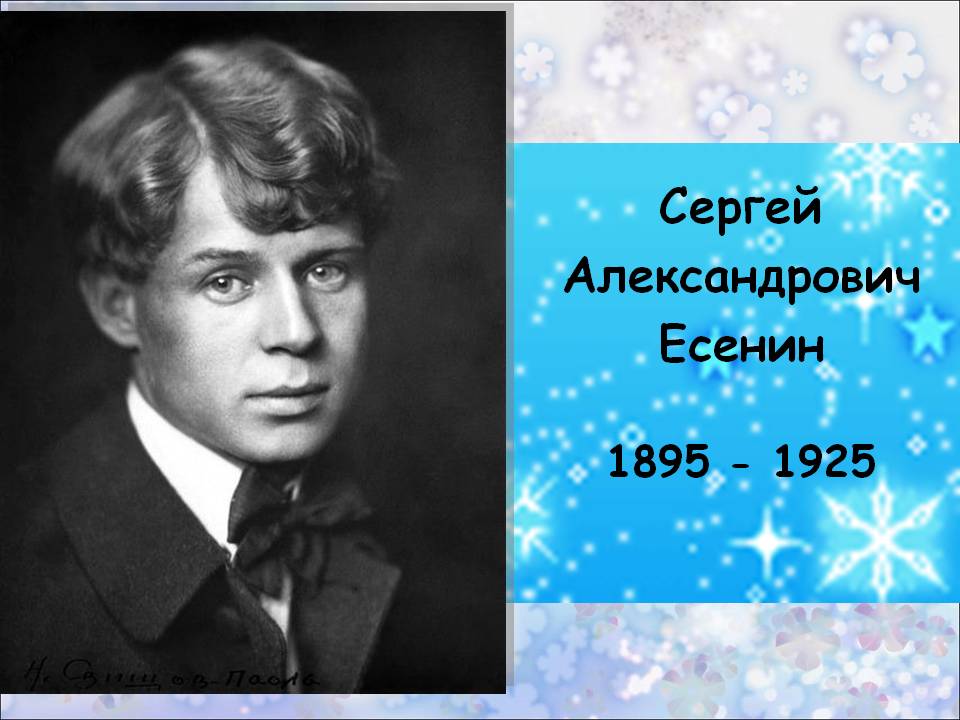 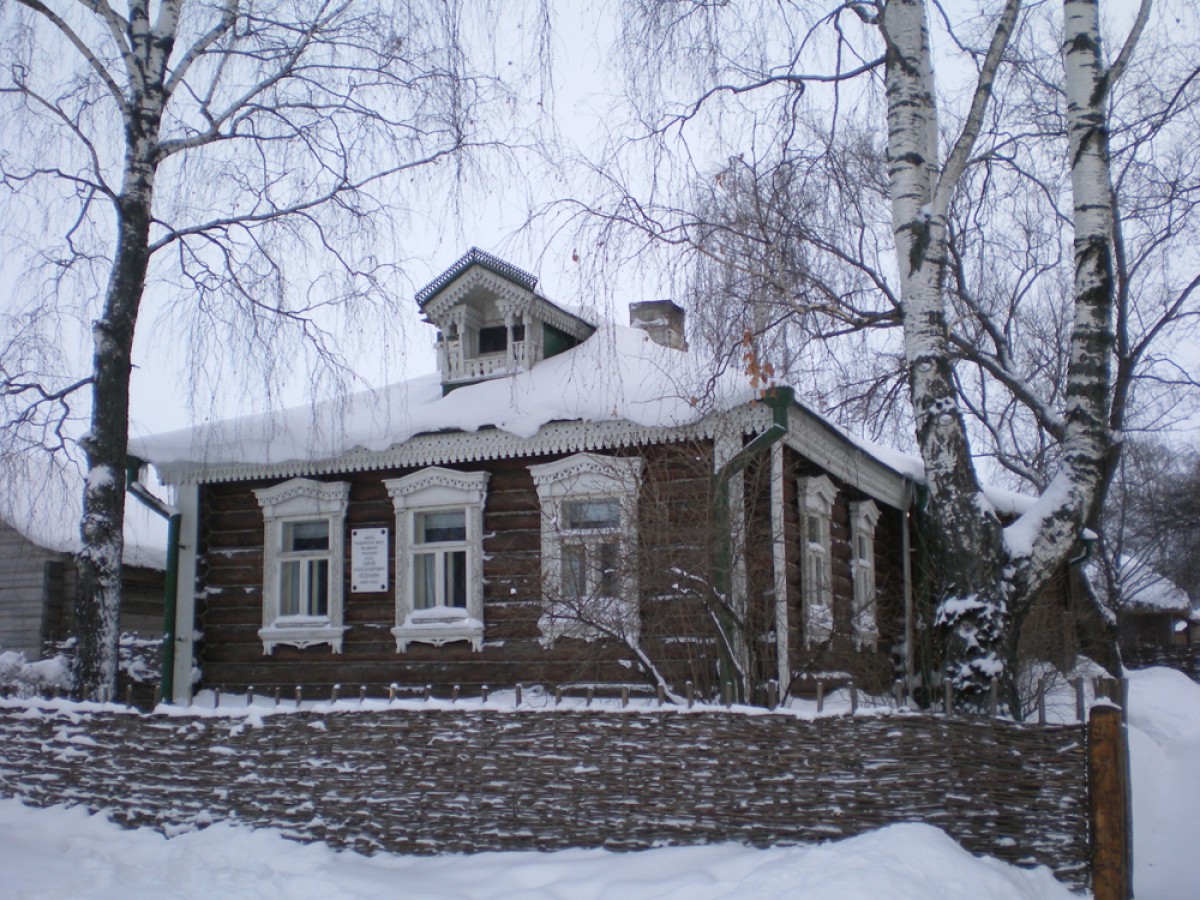 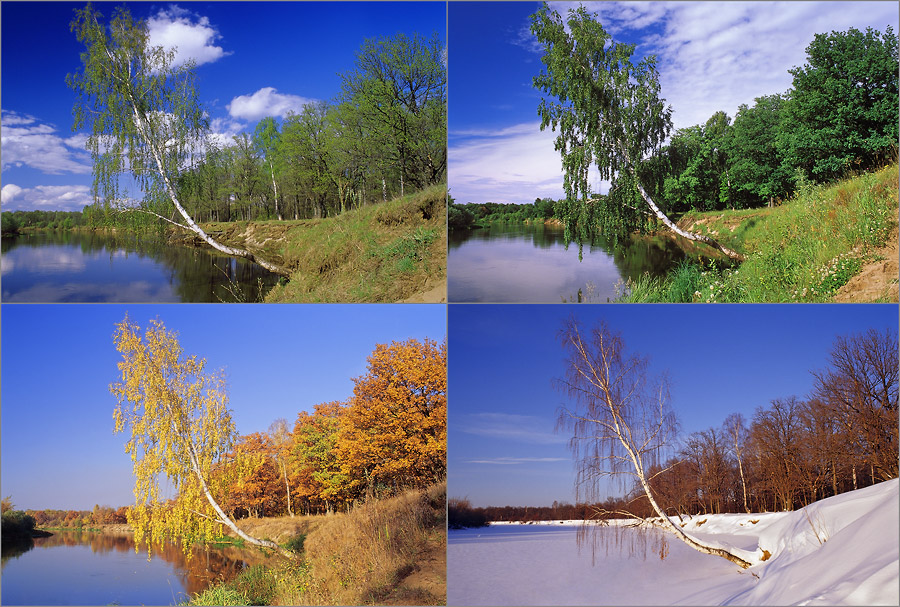 Кисть - пучок нитей, служащих для украшения чего-либо.

Бахрома -тесьма для обшивки чего-нибудь с рядом свободно свисающих нитей, а также ряд таких свисающих нитей, кистей.

Кайма - полоса по краю
какого-либо предмета, 
ткани и т.п., отличающаяся
цветом, узором, материалом.
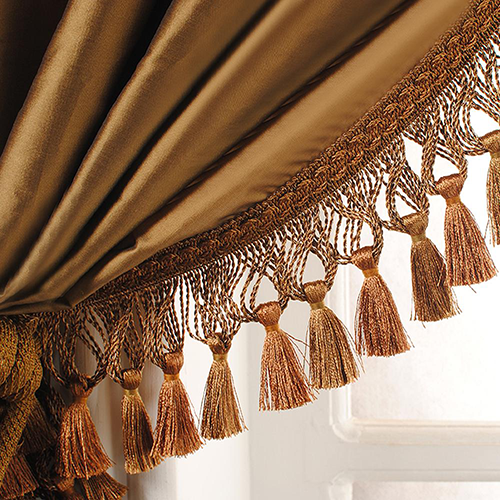 Заря - яркое освещение горизонта перед восходом и после захода солнца.
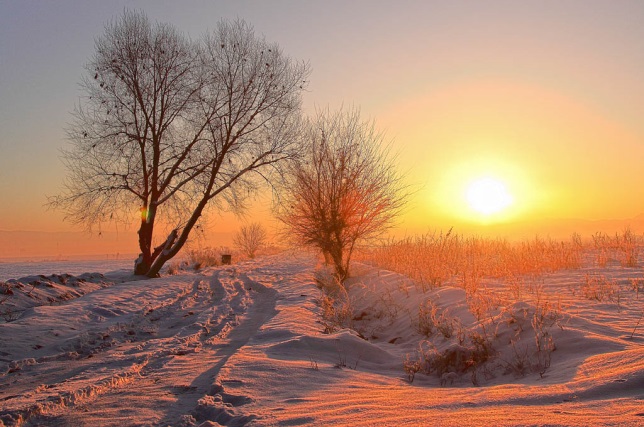 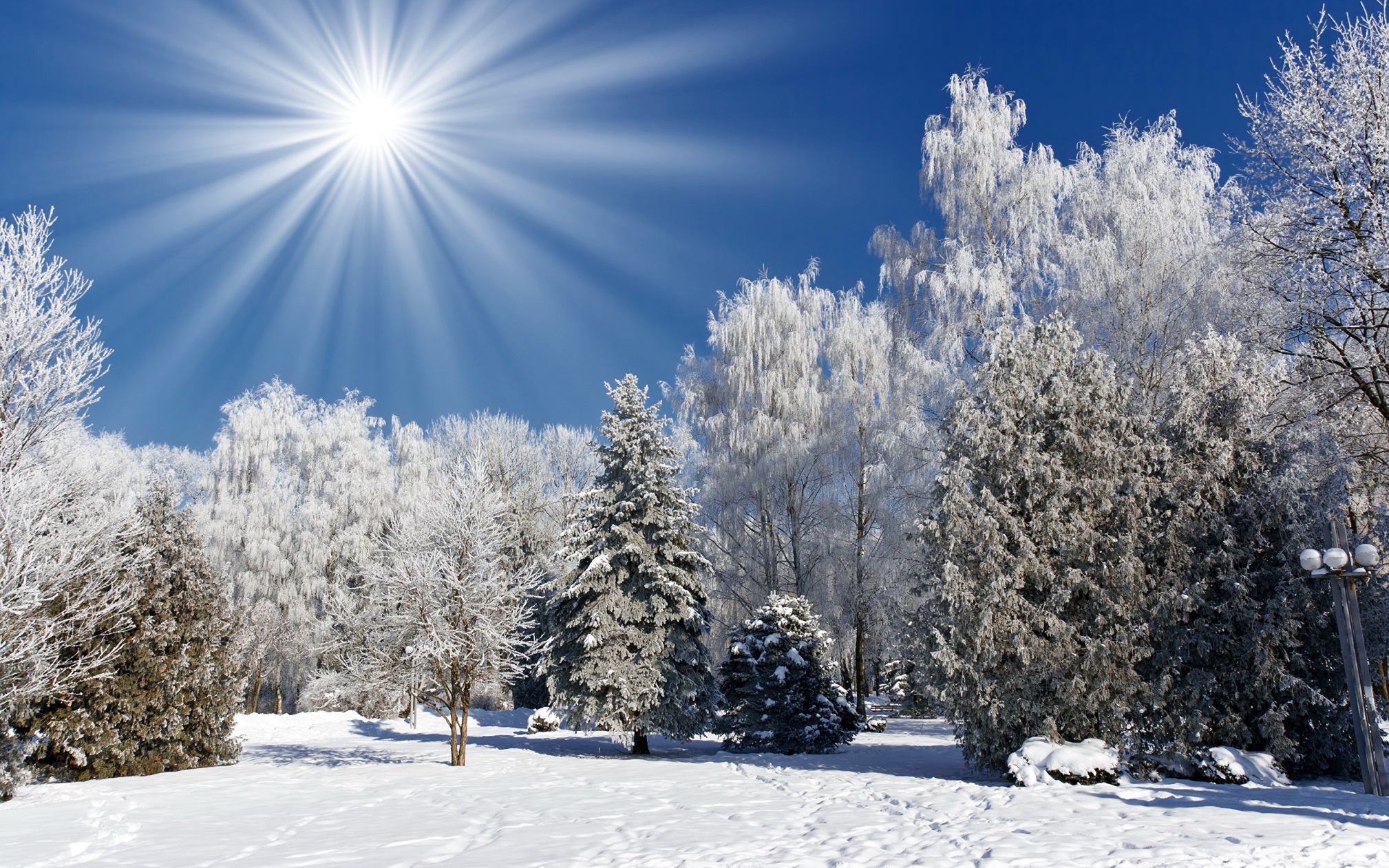 Самым интересным для меня
                                    было…

Самым трудным для меня
                                  было…

Самым неожиданным для
                               меня было…